Образование.Занятость.Карьера
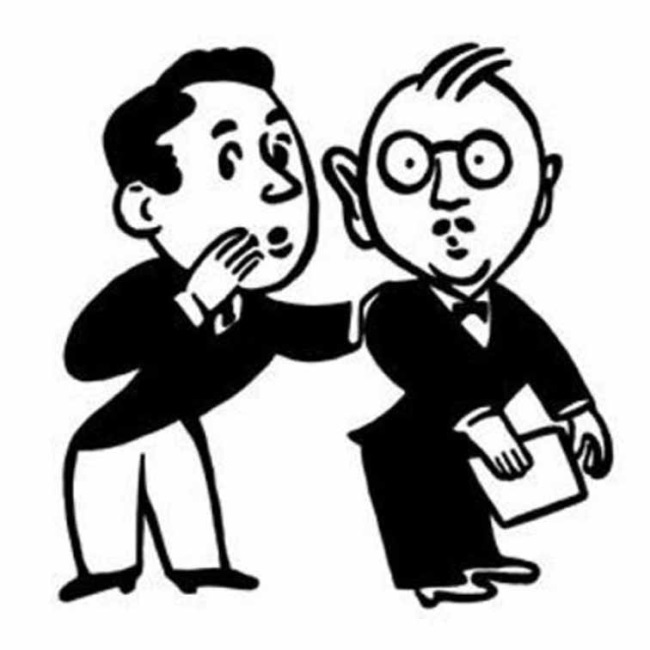 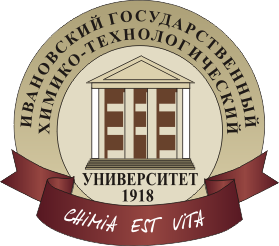 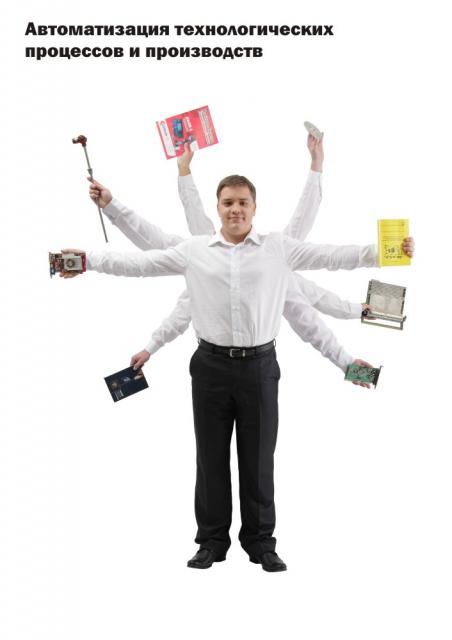 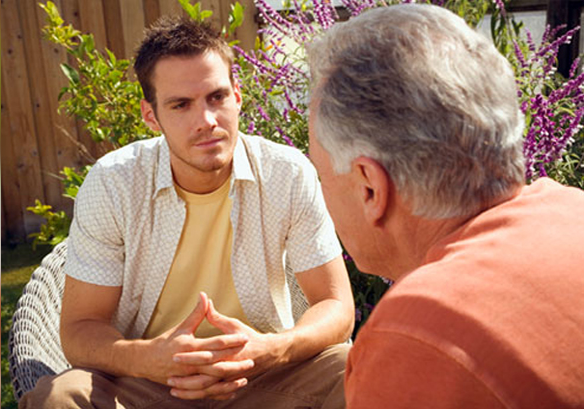 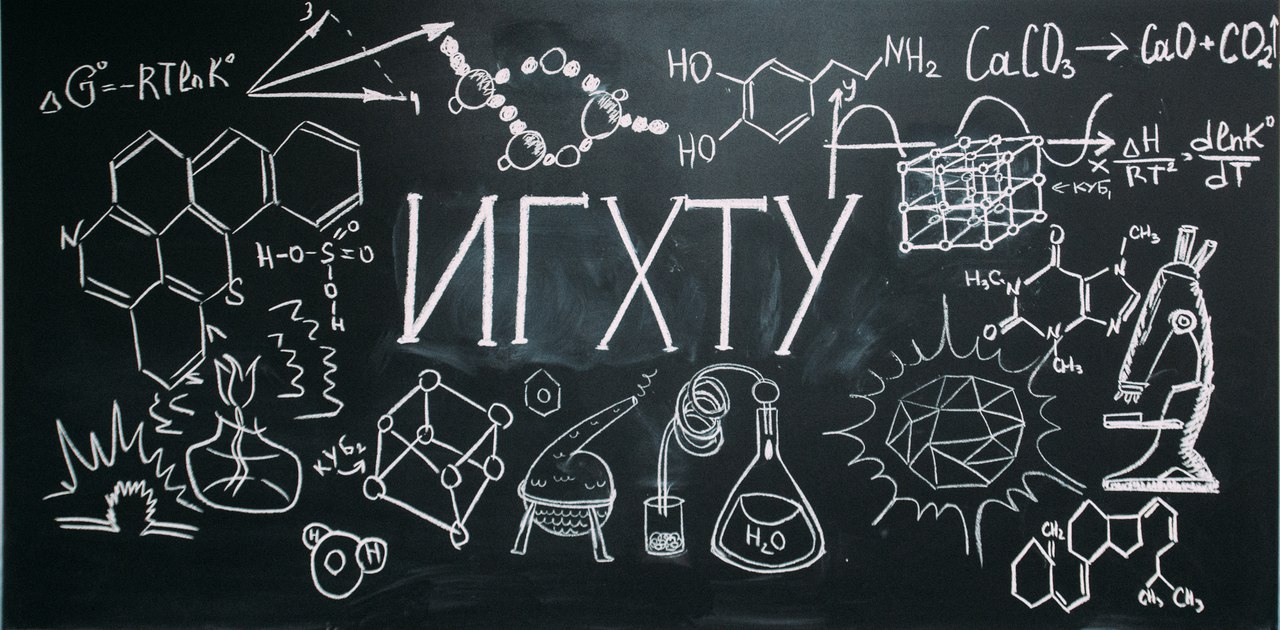 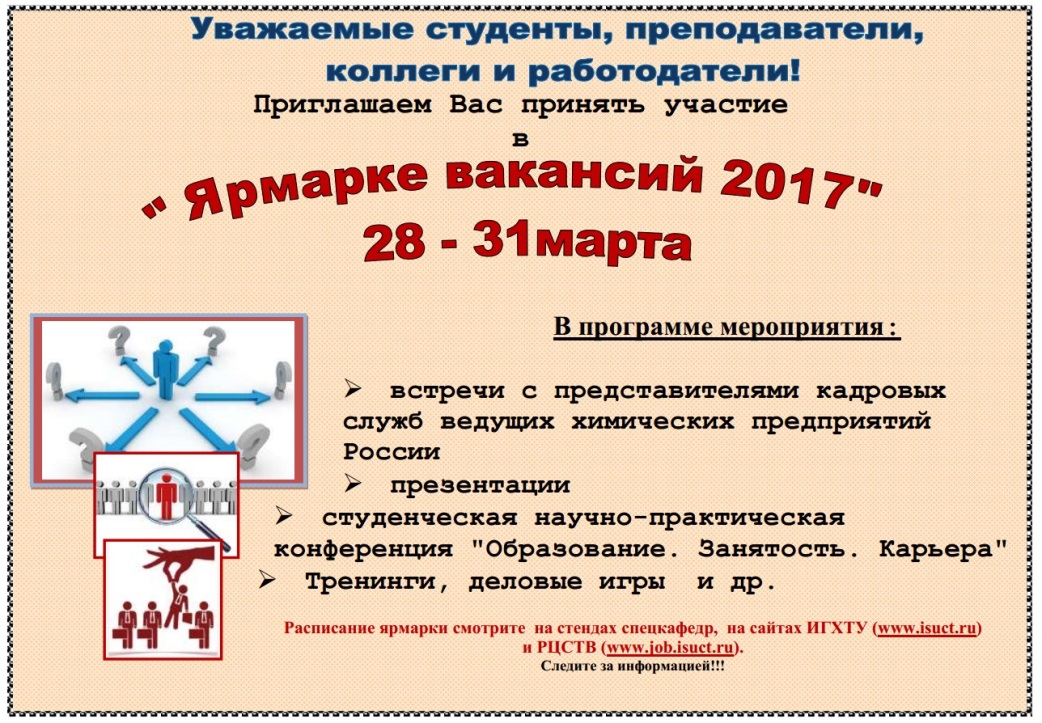 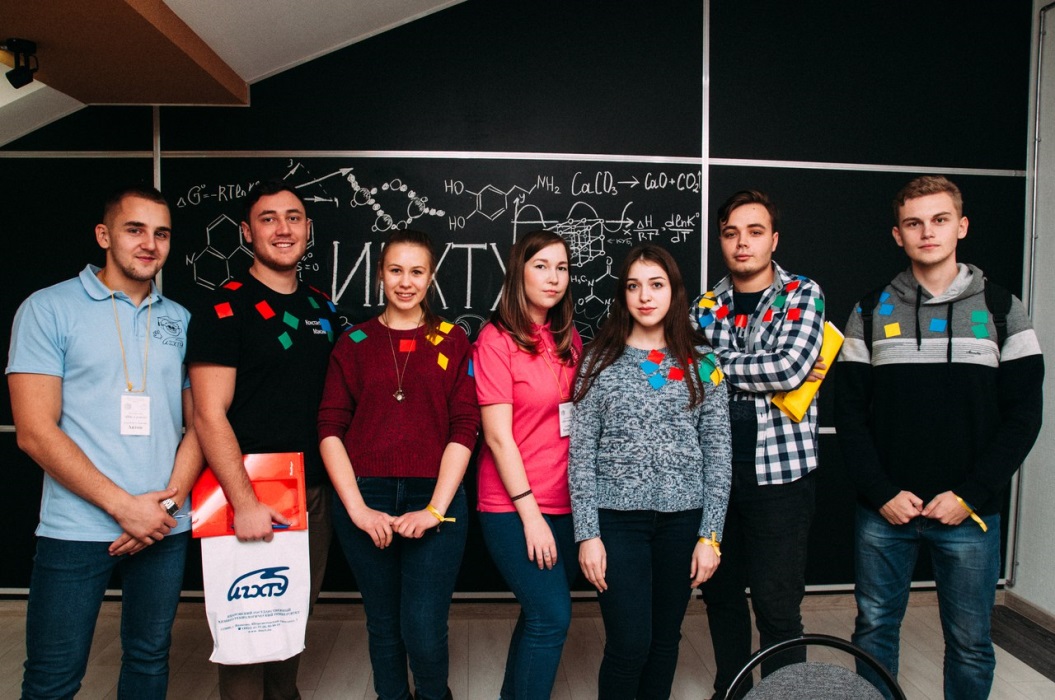 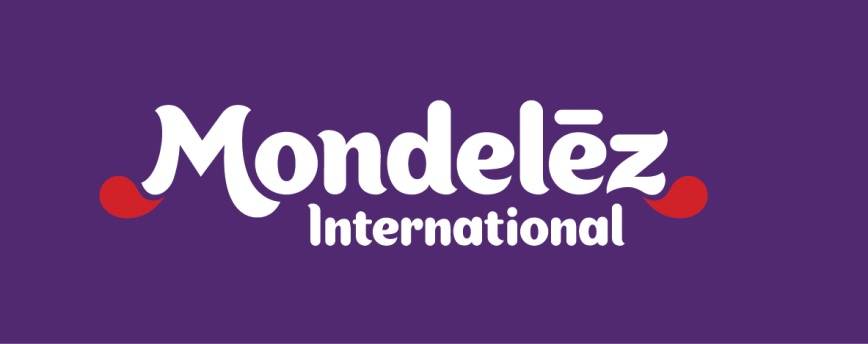 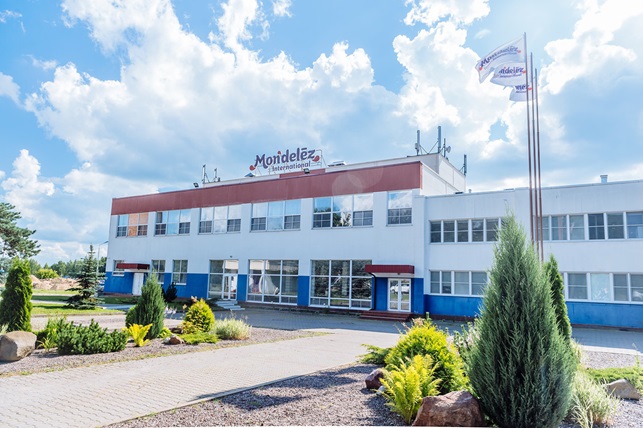 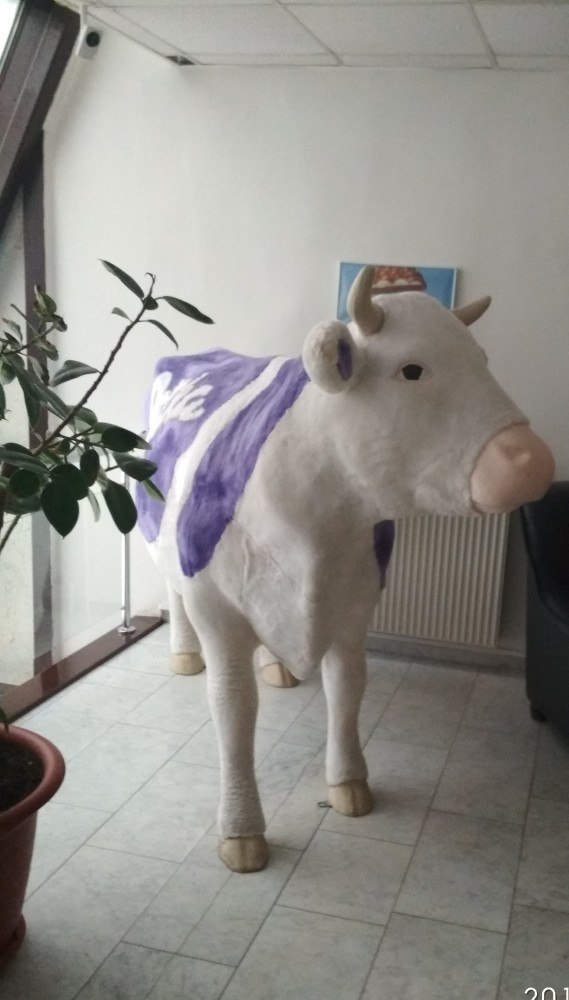 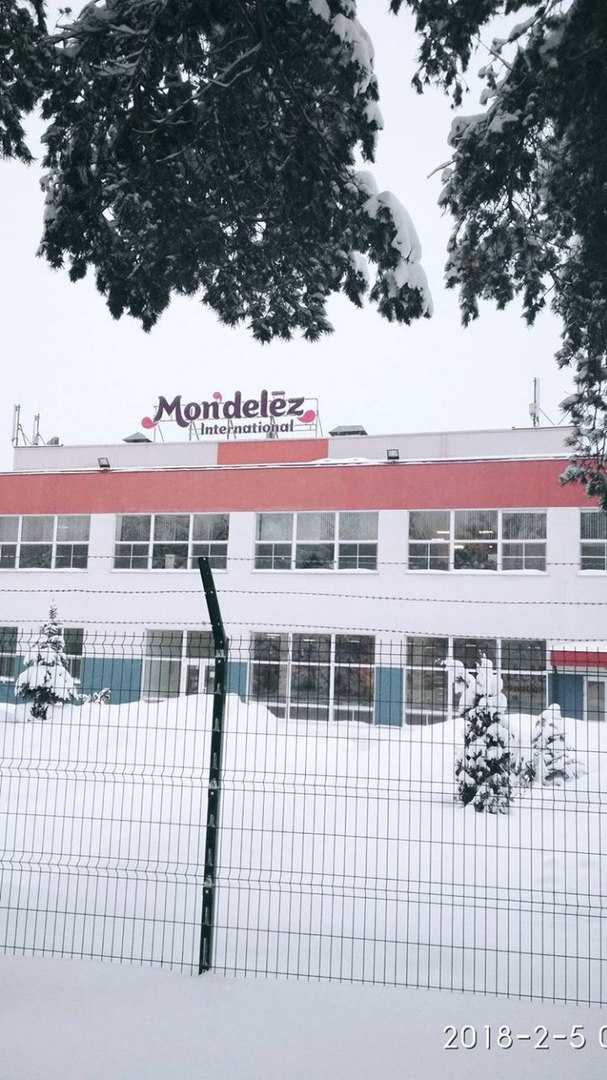 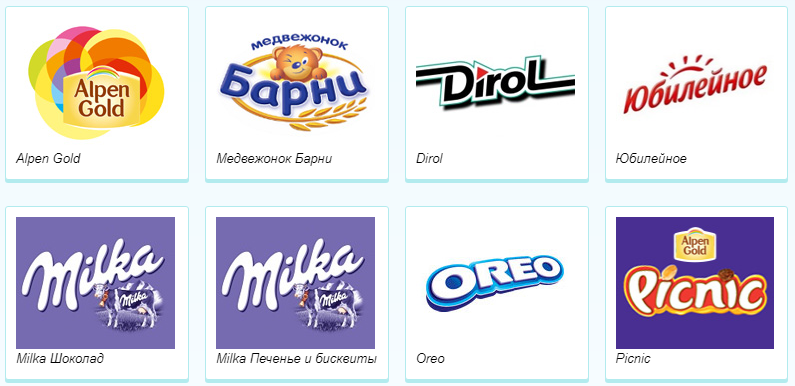 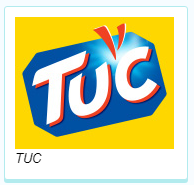 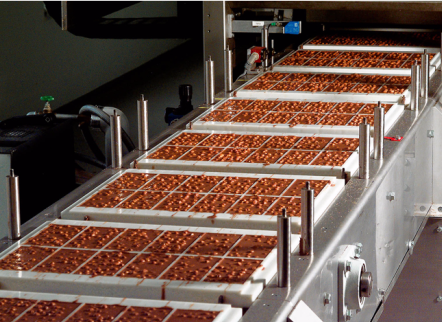 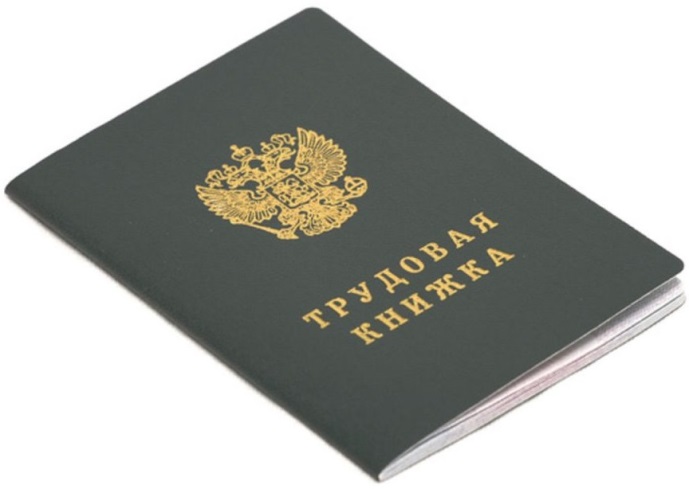 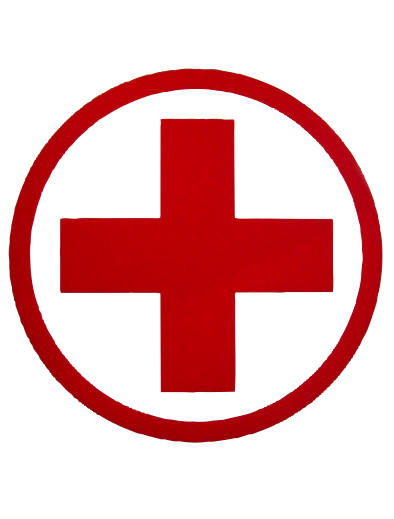 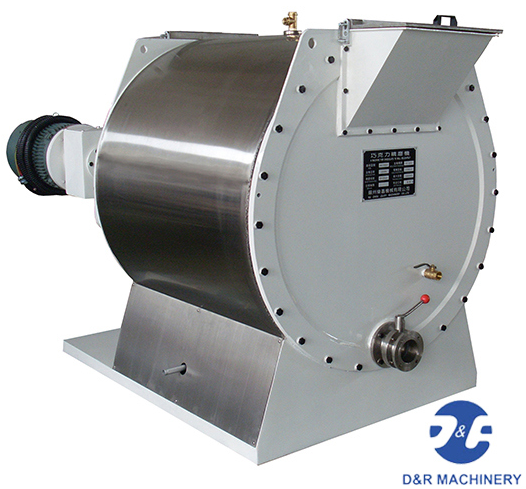 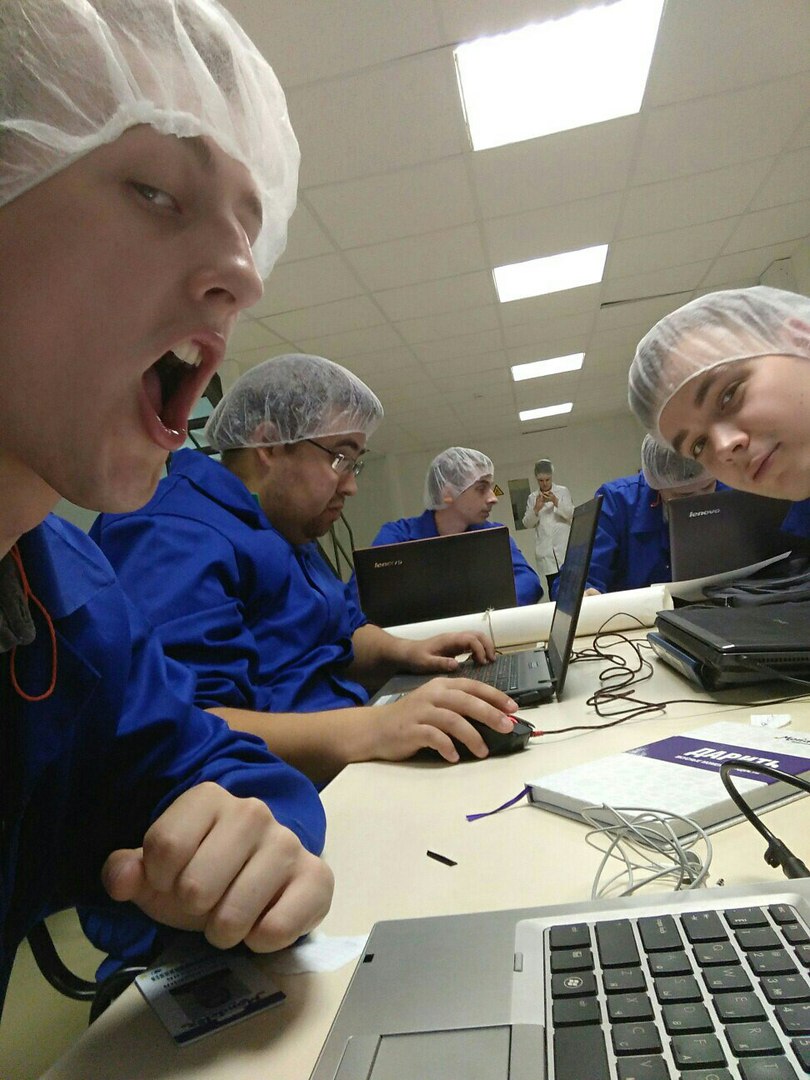 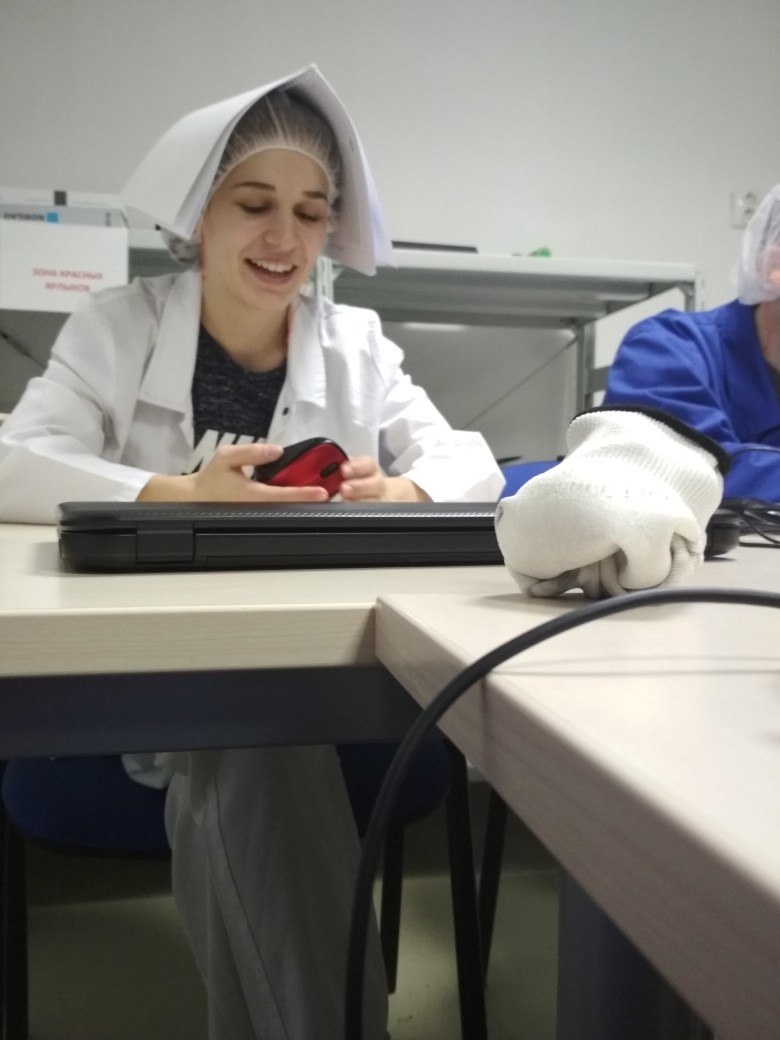 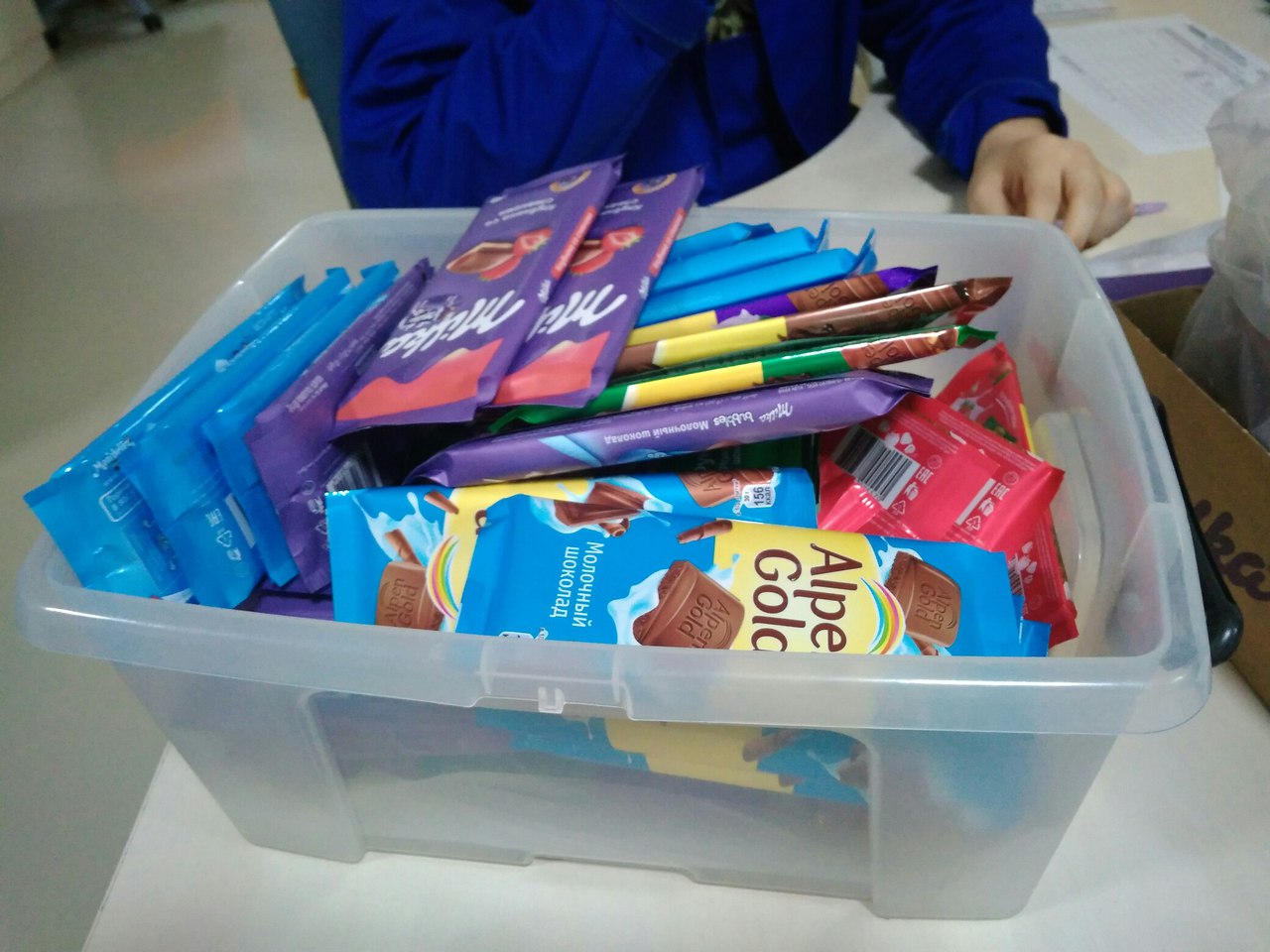 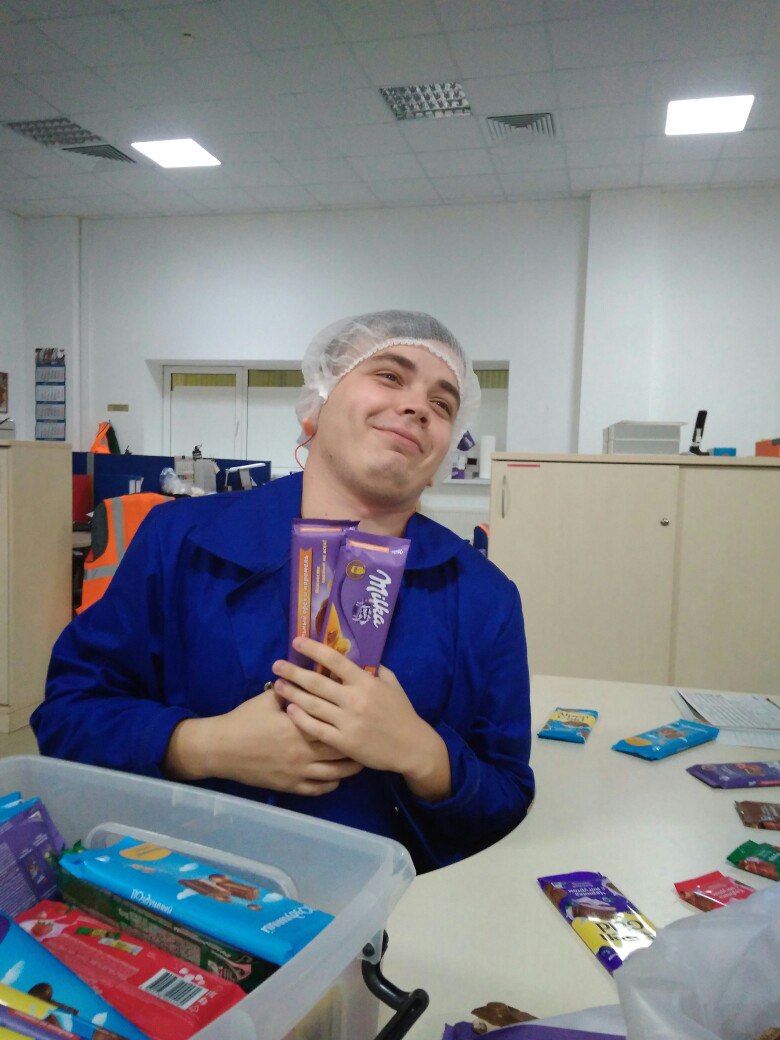 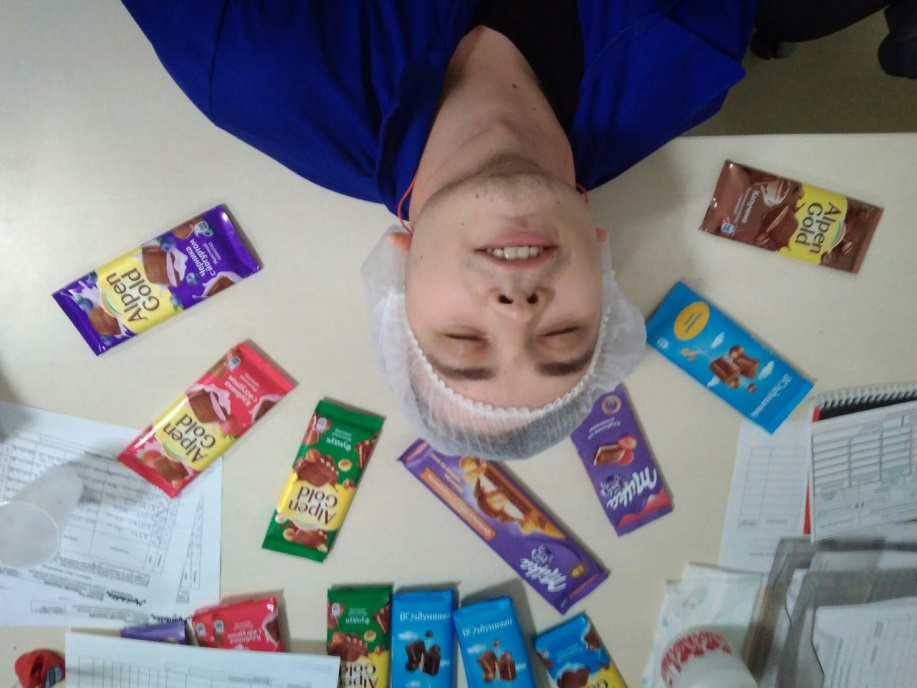 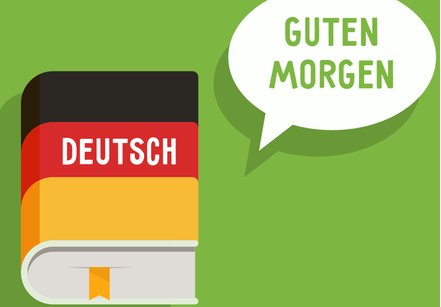 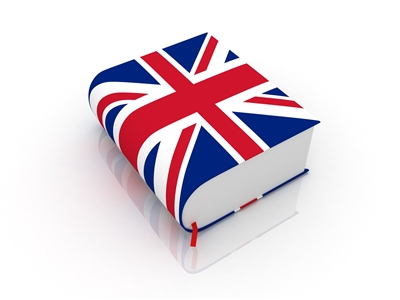 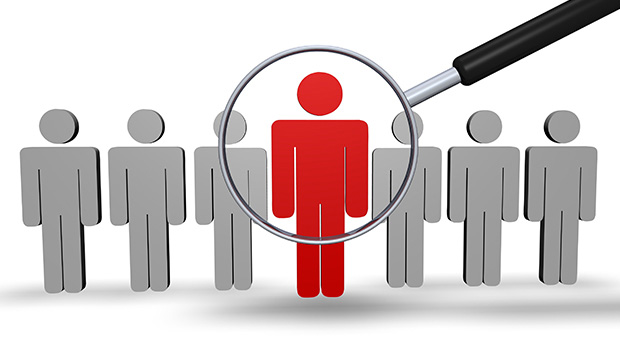 «Региональный центр содействия трудоустройству выпускников ИГХТУ»



Здесь каждый выпускник ИГХТУ сможет найти себе вакансию, а так же изучить базы практик от ведущих предприятий страны.
https://job.isuct.ru/
Вопросы?
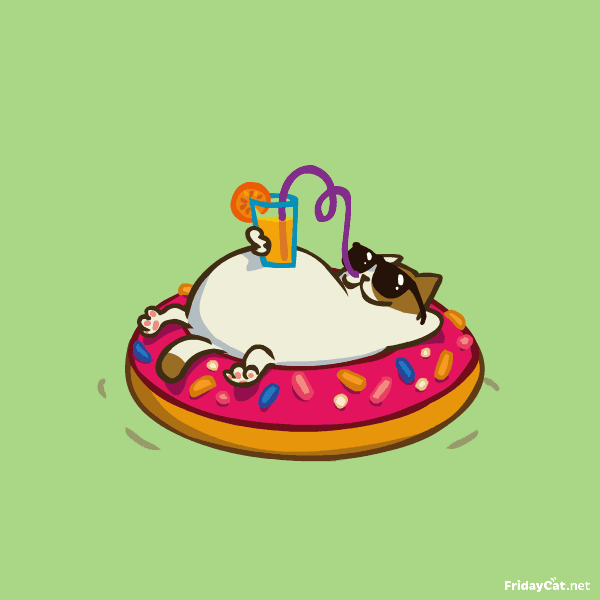